Fireworks and Bonfires
Y9
AIMS 
To raise awareness of issues and consequences relating to anti-social behaviour around  the bonfire period
OBJECTIVES
To state the issues arising from anti-social behaviour 
To identify the risks of  death or injury due to anti-social behaviour
To identify the consequences of misusing fireworks
To analyse the possible impact upon local communities
Anti-social behaviour
What is anti-social behaviour???
Example
This is the moment a thug is caught on camera hurling an industrial firework into a small off-license
Awareness of others
Bonfire night is a peak time for anti-social behaviour

Fireworks are often used to threaten, intimidate and disrupt others

Bonfire night should be fun – not an excuse for setting fire to things!
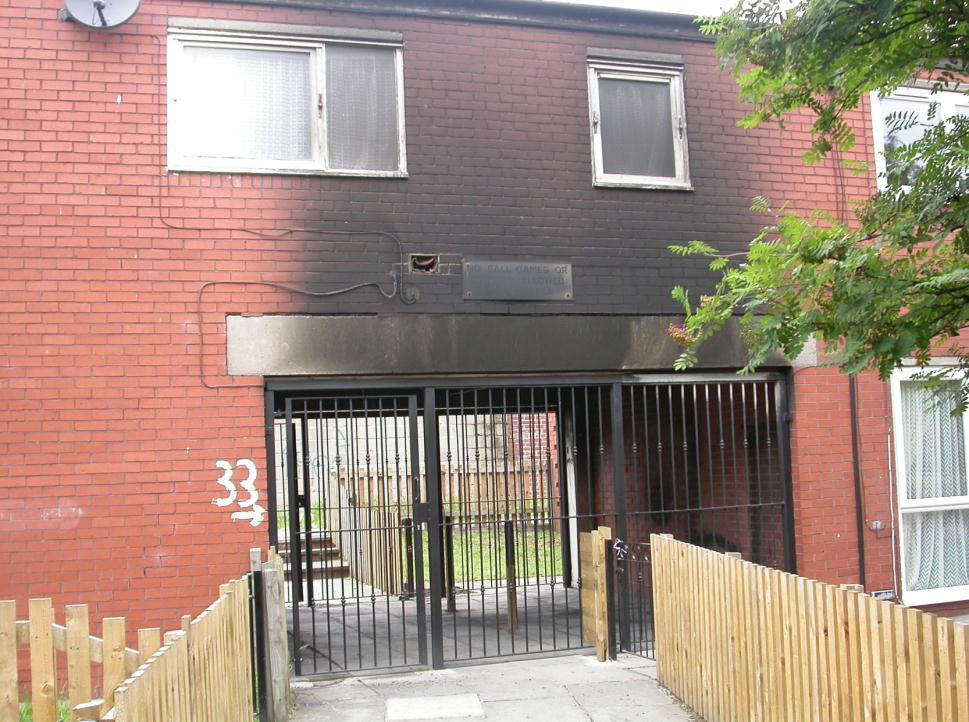 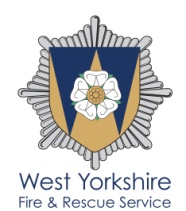 [Speaker Notes: Tell the group the story behind the image
Encourage young people to]
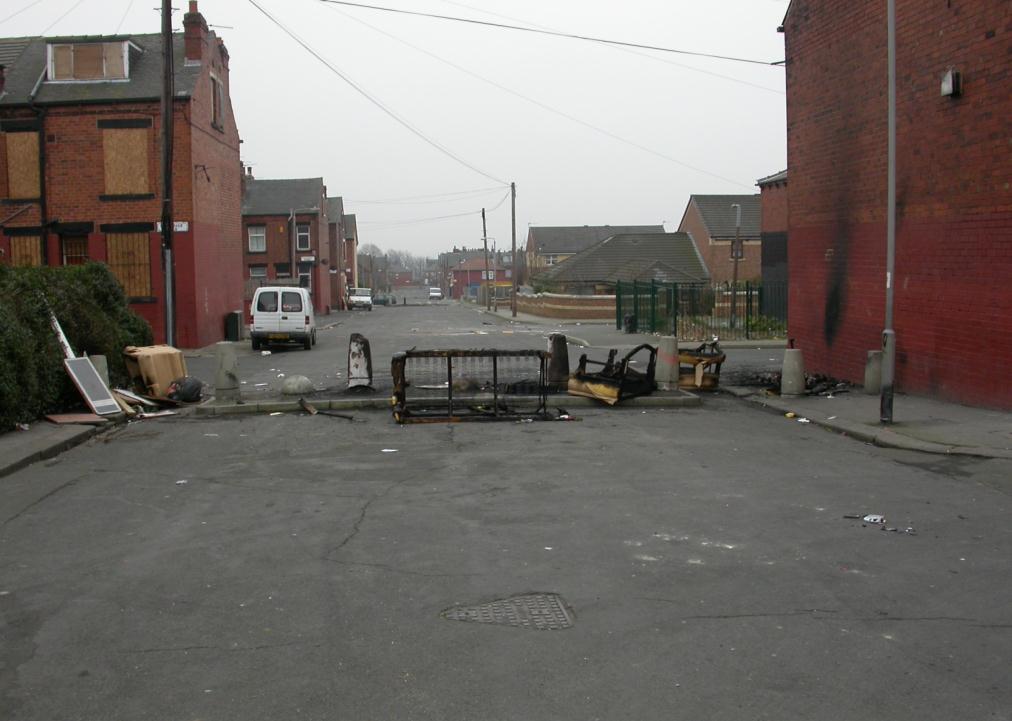 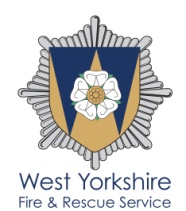 Would you like to live here?
[Speaker Notes: Picture taken from a street in Leeds
What do you think when you see this picture]
Impact on the community
Area appearance

Environment

Bad reputation

Fear of crime
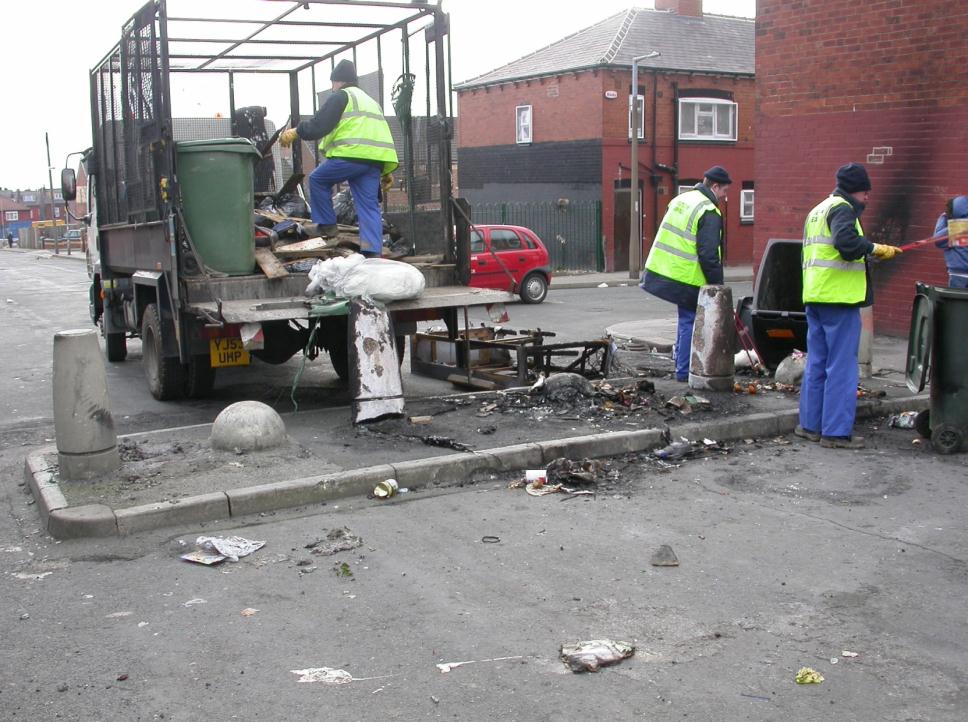 How much does this cost the community?
Normal life disrupted…
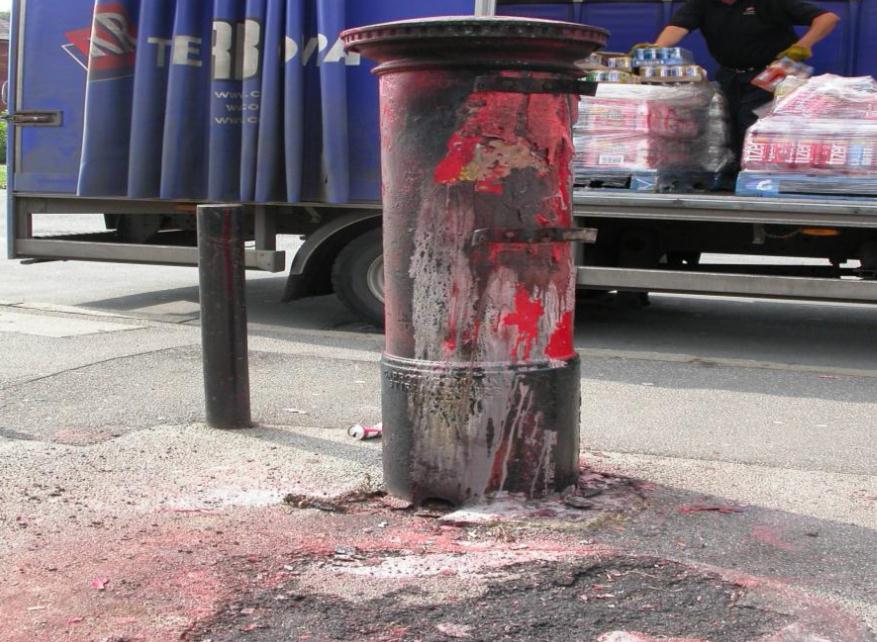 Spot the hazards…
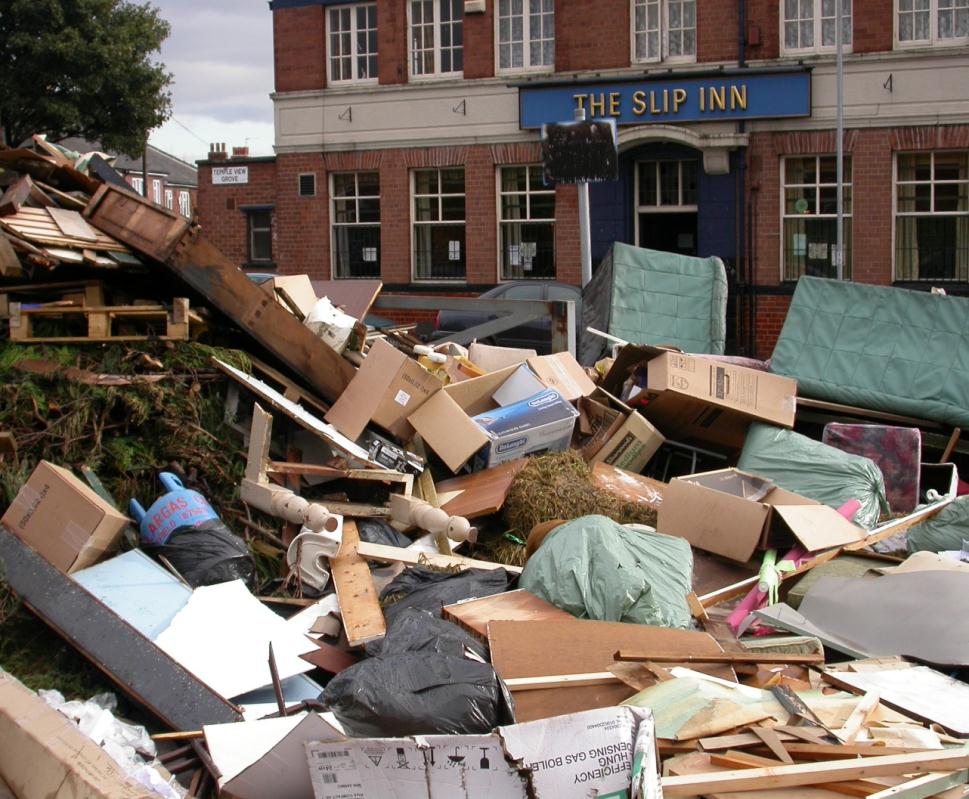 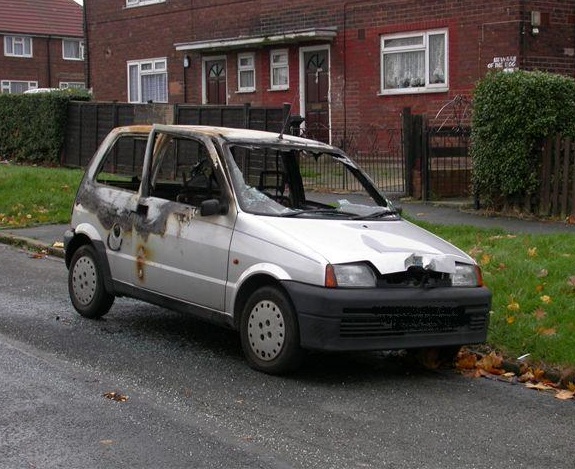 Firework fight? A joke? Arson?
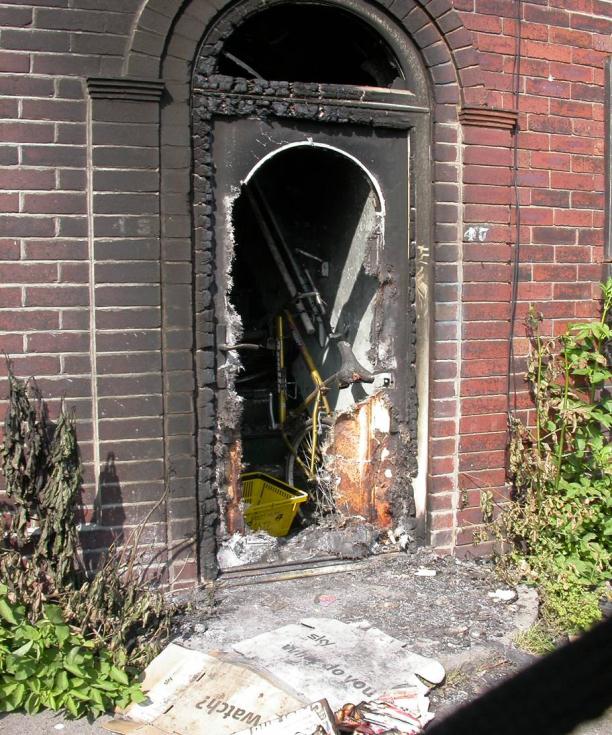 Firework thrown through a letterbox
Anti-social behaviour…..an example
Bullies target Raum Fox, age17, for his choice of clothing and his spotty complexion

 The bullies are well known to those in the   community

 It’s Bonfire time and they decide to…….
[Speaker Notes: Low level anti-social behaviour
Social networking – important not to rely on this as a way of the Police getting vital information – they still need information from people to help them catch the people responsible.
The lad survived – what could have been the potential consequences of him jumping from the window?
Why do you think that his Mum didn’t jump?]
The consequences…..
Raum was left without his mother
The community had had enough
It was on social networking sites who the culprits were
It was easy for the Police to track down the culprits
Three teenagers were jailed
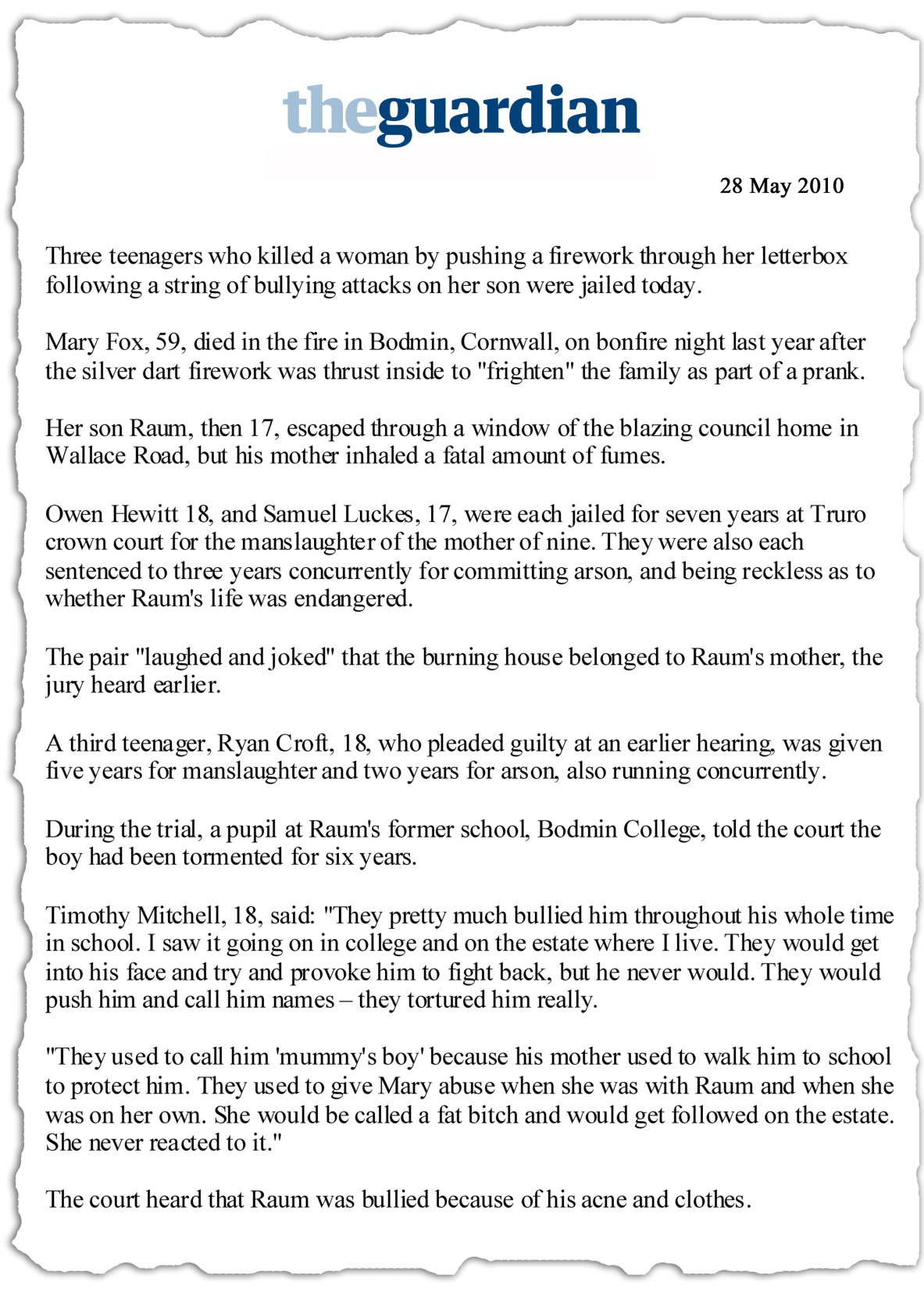 What do you think?
Did they intend to kill Raum?

Did they intend to kill his Mum?

What were their intentions?

Do you think the sentences were fair?
NO RESPECT